Chap. 5 – La planification des activités et des prestations
La planification d’une activité complexe exige beaucoup de rigueur et de méthode pour atteindre l’objectif souhaité. 
Une méthodologie en 6 étapes est préconisée.
Chap. 5 – La planification des activités et des prestations
1. Définir le ou les objectifs du projet
Définir les objectifs à atteindre est préalable aux autres étapes. 
Cette phase est essentielle sans quoi il n’est pas possible d’identifier de façon exhaustive les tâches à mettre en œuvre 
(comment savoir qu’elle route prendre si on ne connait pas la destination…).
L’objectif doit être clairement défini et décrit de façon précise. 
Il doit être mesurable, quantifiable (échéance, budget…).
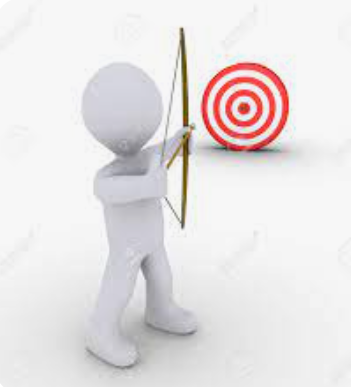 Chap. 5 – La planification des activités et des prestations
1. Définir le ou les objectifs du projet
Définir les objectifs à atteindre est préalable aux autres étapes. 
Si ce travail n’est pas fait de façon rigoureuse, l’équipe peut être confrontée à des risques d’organisation, des problèmes de motivation et de contestation du responsable qui peuvent conduire à des retards ou à un échec du projet.
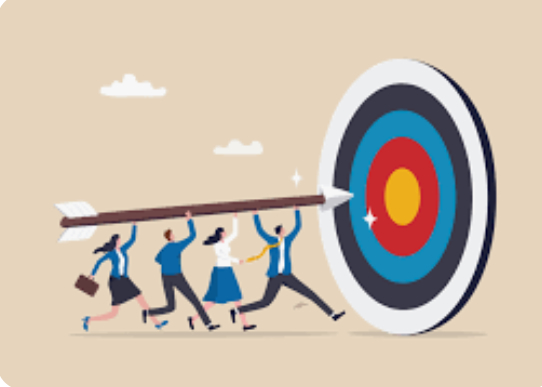 Exemples : 
organiser la participation au Salon du bien-être de Chambéry du 28 au 31 janvier pour y présenter la nouvelle gamme de produit Essence-Alpha avec un budget de 10 000 €.  
Former l’ensemble du personnel du service informatique sur les protections contre les cyberattaques avant le 31 mai en le finançant sur le budget de formation.